ID / Nombre del Proyecto
Tema del proyecto
Representación gráfica de la propuesta

Preferentemente representar con una sola imagen que
permita una correcta visualización de la propuesta
Fundamentación

Contexto / Antecedentes / Situación

Identificación / Planteamiento del Problema.

Justificación



Objetivo

Propósitos a lograr en relación a la problemática / planteamiento



Concepto

Principio, teoría, enfoque, estilo o concepto rector
en el que se basa la propuesta.
(Texto, esquemas gráficos o imágenes)
Usuarios o grupos beneficiados

Al resolver dicho problema quiénes se verían beneficiados.
(Demografía, psicología del usuario, user-persona, etc.)
Ciclo de uso / Funcionamiento /
Experiencia / Interacción
Descripción esquemática de como la propuesta 
llega a la solución o cumple su función.
(Esquemas, mapas, diag. de flujo, imágenes, storytelling, etc.)
Aspectos técnicos

Información que sustente técnicamente la viabilidad y factibilidad en la  propuesta.
(Materiales, procesos, acabados, componentes, tecnología, diagramas, modelos de negocio, etc., según requiera cada proyecto)
Detalles complementarios

Información adicional descriptiva o técnica para
sustentar o comunicar la propuesta.
(Imágenes de apoyo, detalles, esquemas, etc.)
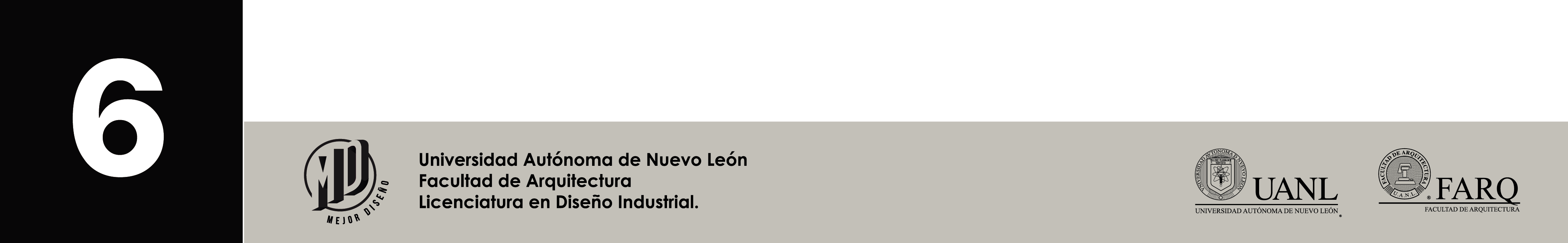